SMART CITIES – transformacja cyfrowa miastPolityka miejska i Europejski Zielony Ład a wieloletnie ramy finansowe UE14 czerwca 2021
DG REGIO
Cyfrowa dekada Europy
Komunikat Cyfrowy kompas 2030: ambicje cyfrowe UE 

Tranformacja cyfrowa ma kluczowe znaczenie dla przejścia na neutralną dla klimatu, odporną gospodarkę o obiegu zamkniętym 

Inteligentne miasta – użycie TIK aby zbudować:
inteligentniejsze sieci transportowe i energetyczne;
zmodernizowane systemy zaopatrzenia w wodę i utylizacji odpadów;
bardziej wydajne sposoby oświetlania i ogrzewania budynków;
bardziej interaktywną i elastyczną administrację miejską.
Inteligentne miasto – od czego zacząć?
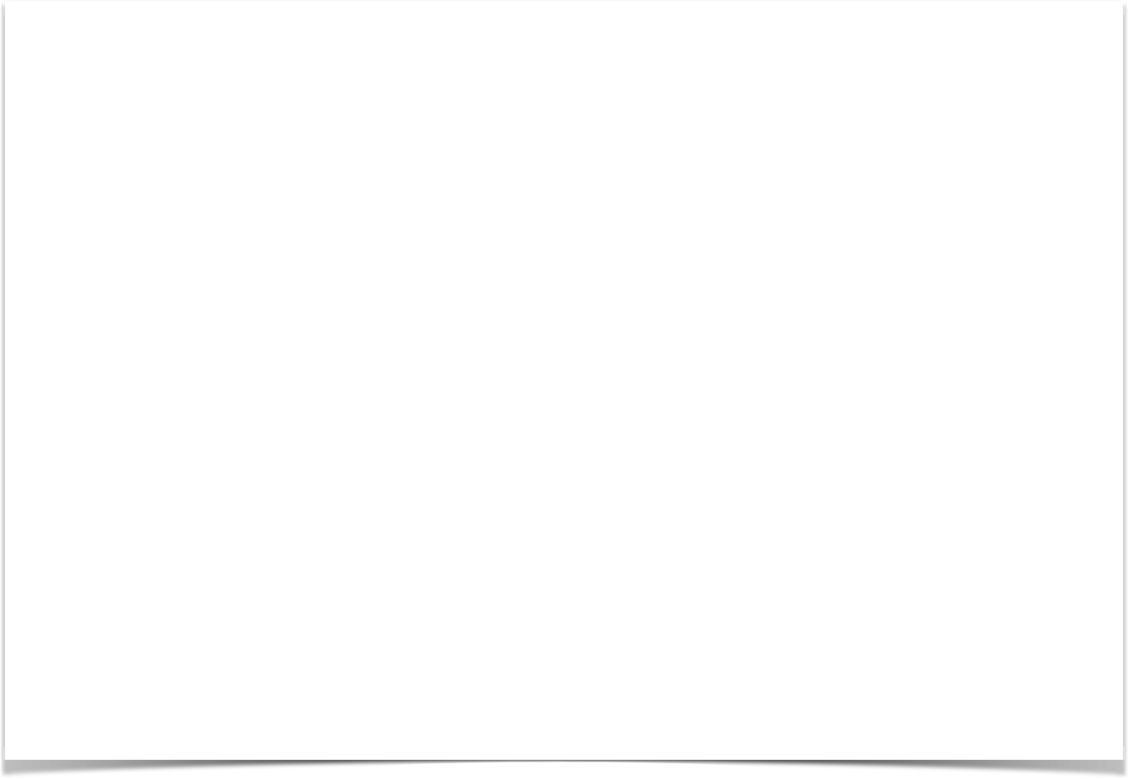 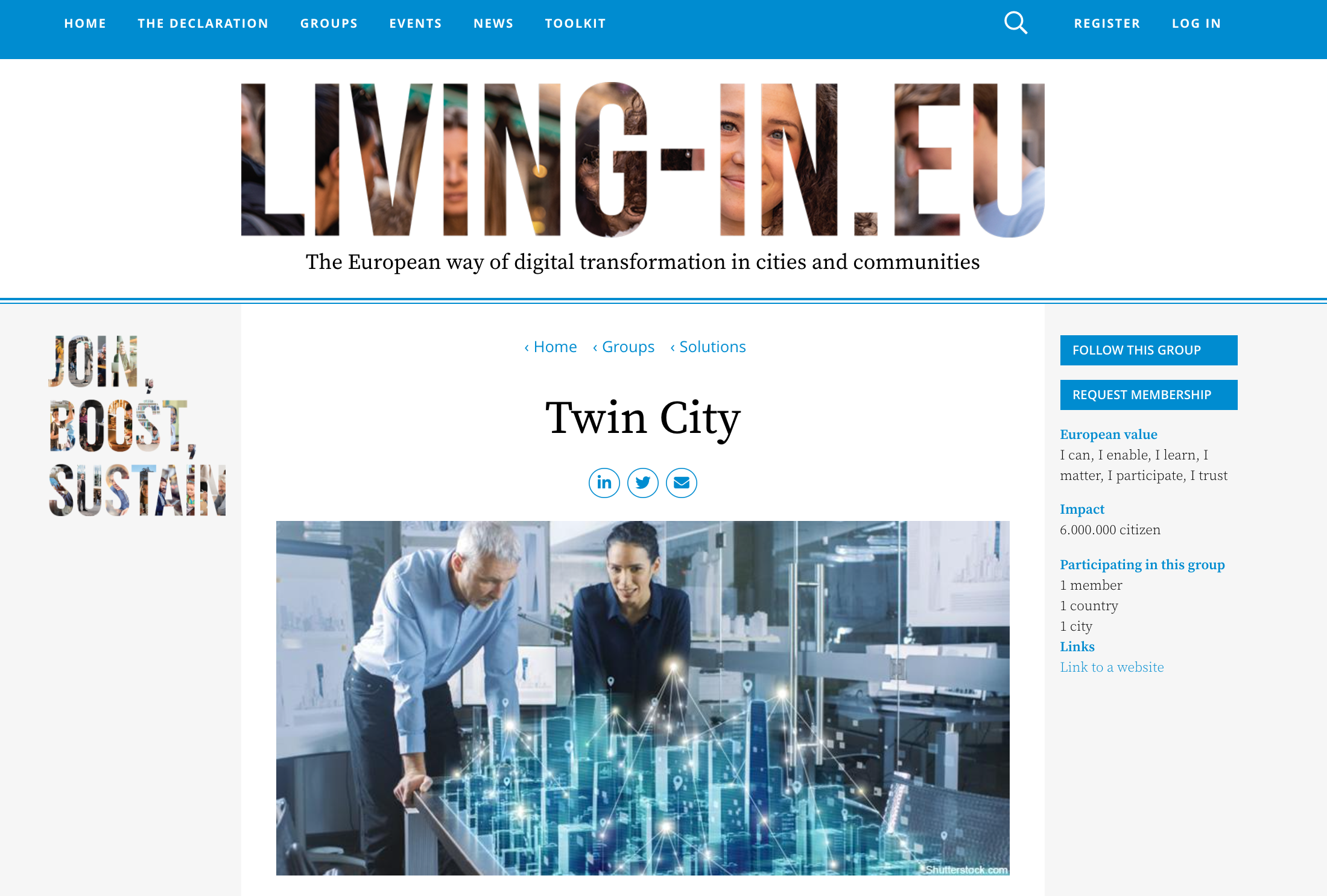 Dołączenie do ruchu Living-in.EU: 
     inspiracja, wizja i wiedza

Stworzenie lokalnej platformy cyfrowej:
Wykorzystującej lokalne dane;
Interoperacyjnej oraz posługującej się otwartymi standardami (Minimal Interoperability Mechnisms); 
Zapewniającej bezpieczeństwo i prywatność.

Wprowadzenie lepiej zorganizowanych i innowacyjnych rozwiązań cyfrowych w oparciu o potrzeby obywateli.
Inteligentne miasto – od czego zacząć?
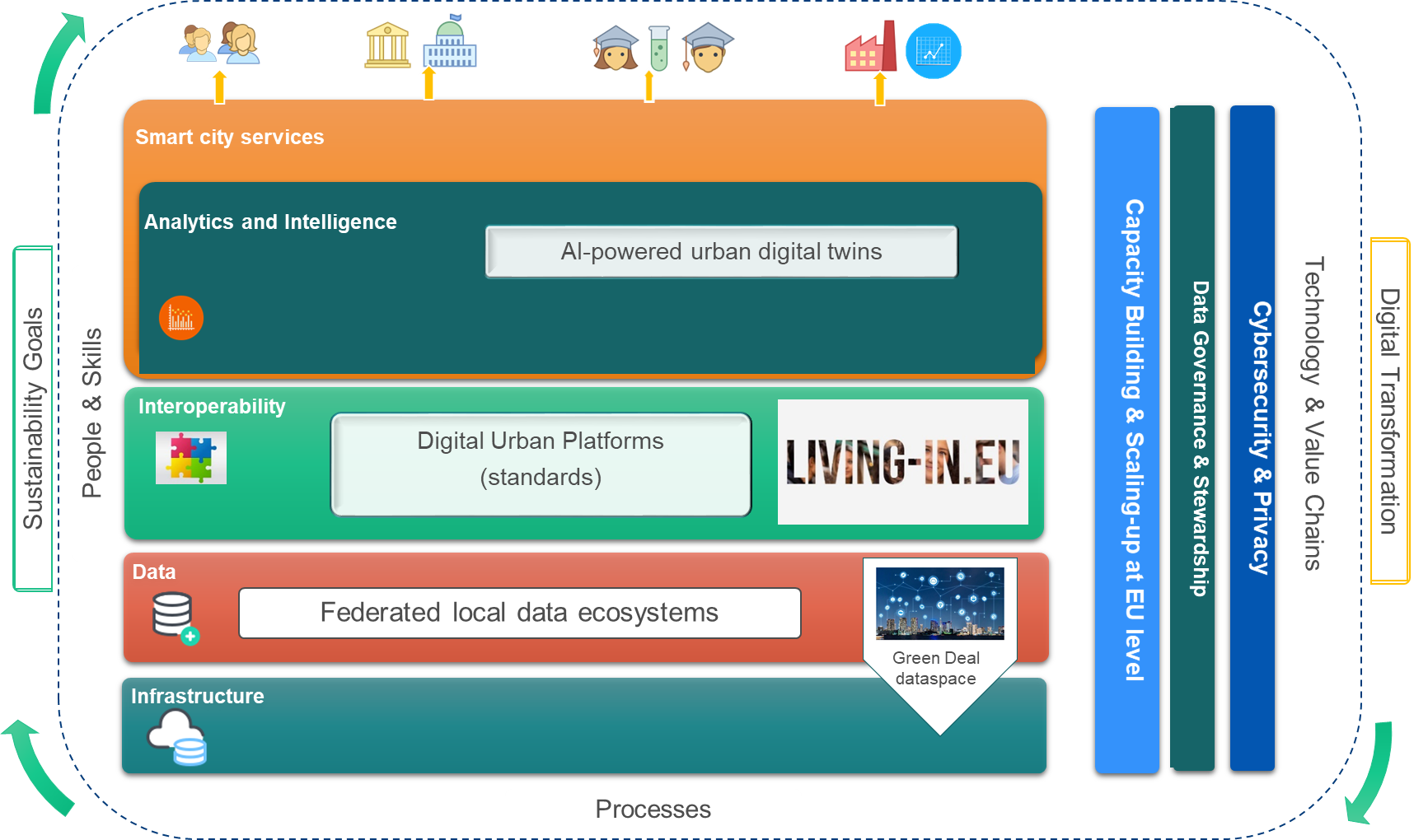 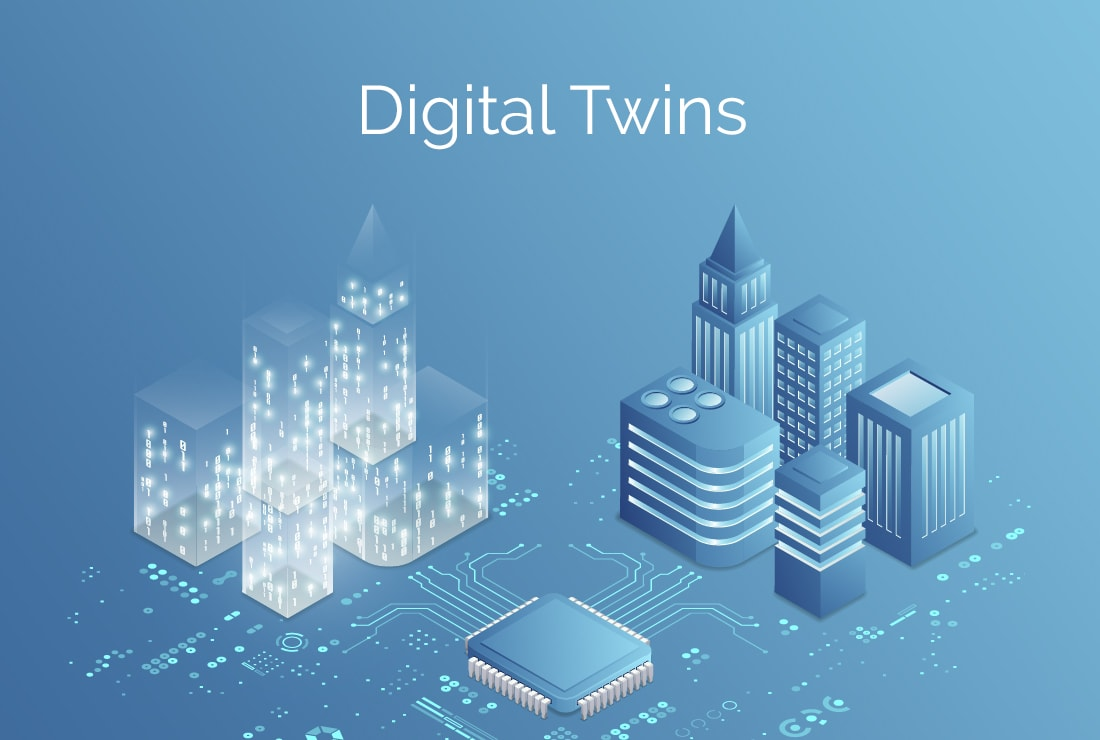 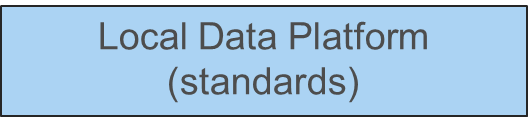 Inteligentne miasto – doświadczenia
Saint Quentine: średnie miasto na pólnocy Francji
Cel: zarządznie projektami za pomocą platformy danych;
Platforma danych oparta na otwartych standardach;
Lista usług: inteligentne parkowanie, inteligentne nawadnianie, odpady żywnościowe w stołówkach, kilka eksperymentów.

València: duże miasto w środkowo-wschodniej Hiszpanii
Cel: uczynić technologię sojusznikiem zrównoważonego rozwoju i wysokiej jakości życia obywateli;
Inteligentny ekosystem IT;
Lista usług, m.in: inteligentne oświetlenie, inteligentne zarządzanie dziedzictwem miasta, monitorowanie transportu odpadów stałych i zamiatania ulic, zarzadzanie hałasem, gospodarka odpadami stałymi podlegjącymi recyklingowi, inteligentna tursystka.
Inteligentne miasto – doświadczenia
Dlaczego warto mieć lokalną platformę opartą na otwartych danych?
Podejście systemowe:
Połączenie systemów działających wcześniej oddzielnie w silosach; 
Możliwość podłączenia nowego systemu z dotychczasową infrastrukturą (np. inteligentne nawadnianie).

Interoperacyjna platforma pozwala na: 
Adaptację i elastyczność usług cyfrowych;
Ekonomię skali: możliwość rozszerzania platformy o  nowe domeny.

Możliwość rozwiązywania globalnych problemów i kryzysów – przez precyzyjną analizę powiazanych ze sobą czynników w wielu dziedzinach jednocześnie.
Pięć celów polityki na lata 2021–2027
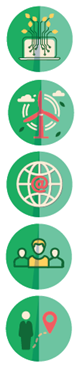 CP1: bardziej inteligentna Europa (innowacja, cyfryzacja oraz transformacja gospodarcza)
CP2: bardziej przyjazna dla środowiska bezemisyjna Europa (transformację sektora energetycznego, odnawialne źródła energii, walka ze zmianami klimatu)
CP3: lepiej połączona Europa (strategiczna infrastruktura transportowa)
CP4: Europa o silniejszym wymiarze społecznym (europejski filar praw socjalnych)
CP5: Europa bliżej obywateli (oddolne strategie rozwoju i zrównoważony rozwoju obszarów miejskich)
Finansowanie z funduszy 2021-27
W ramach instrumentów terytorialnych/ZIT pod CP1-3 oraz CP5
	Warunki: Strategia terytorialna, uzgodnienie z IZ

W konkursach organizowanych w ramach nowych programów regionalnych 
	Warunki: odpowiednie zapisy programów (do uzgodnienia z 	IZ); aktywne uczestnictwo w konsultacjach społecznych 	nowych programów
Dziękujemy!